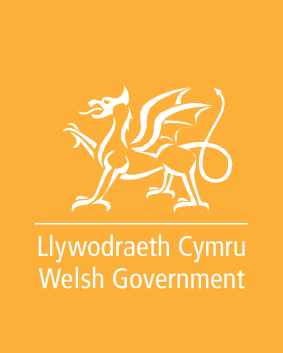 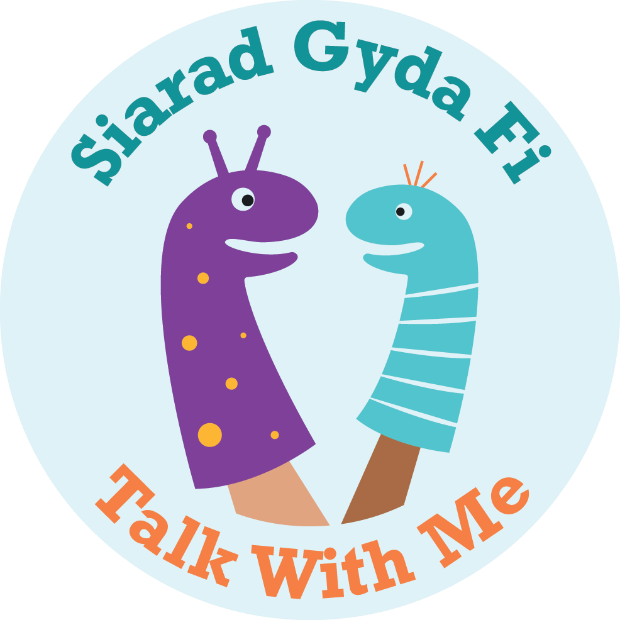 Tystysgrif presenoldeb
Certificate of attendance
Dyma ardystio bod / This is to certify that 

______________________________

wedi bod yn bresennol yn hyfforddiant Lleferydd, Iaith a Chyfathrebu ‘Siarad gyda fi’ / has attended ‘Talk With Me’ Speech, Language and Communication (SLC) training


Darparwyd gan / Delivered by ____________ 		Dyddiad / Date ___________
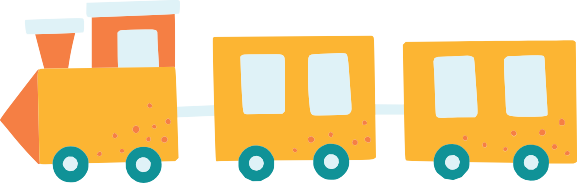